Les enfants de PS2 reçoivent un plan de travail pour la continuité pédagogique. Pour les enfants de TPS, je vais vous envoyer des propositions, des conseils, des idées pour accompagner votre enfant.
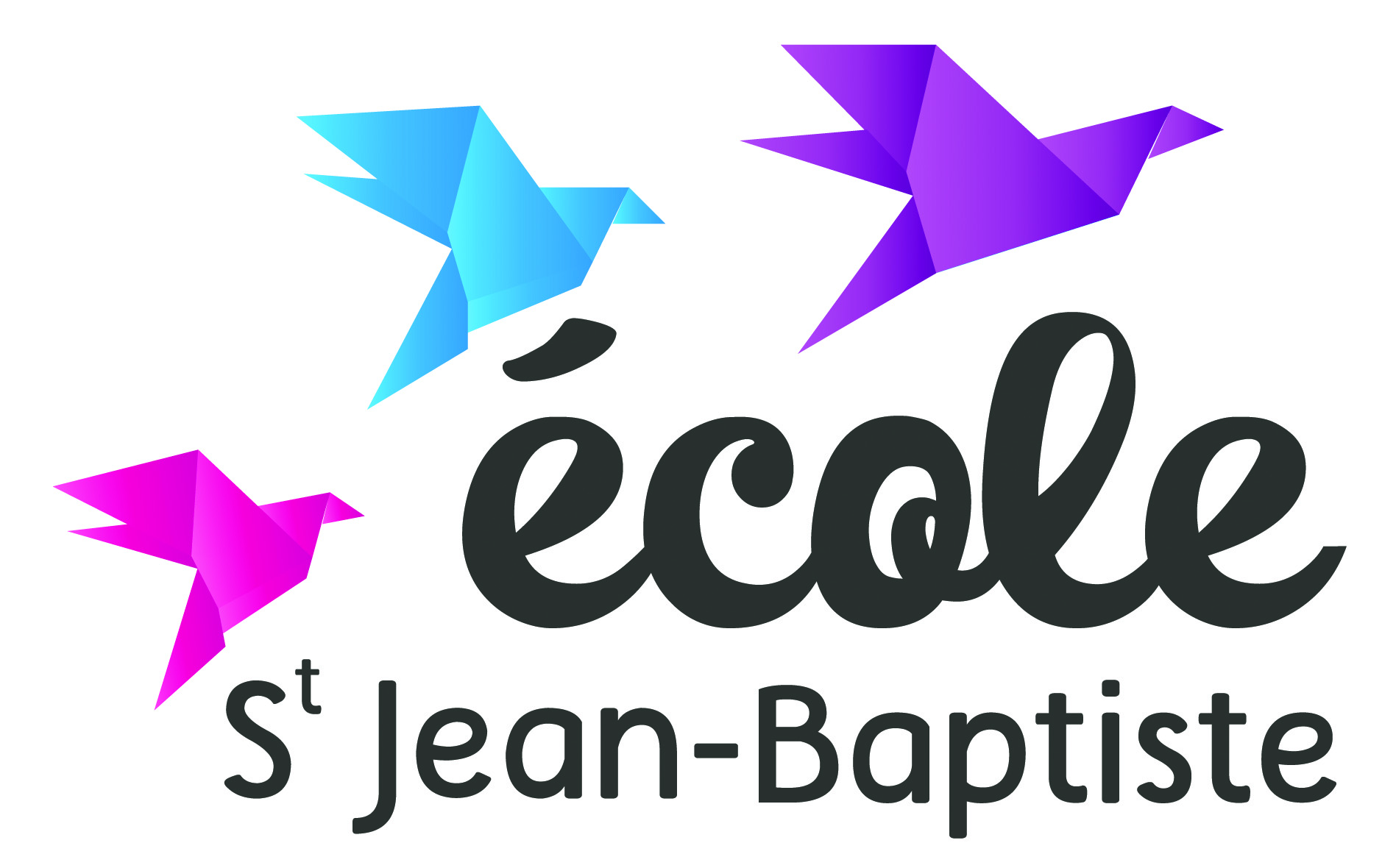 N°1